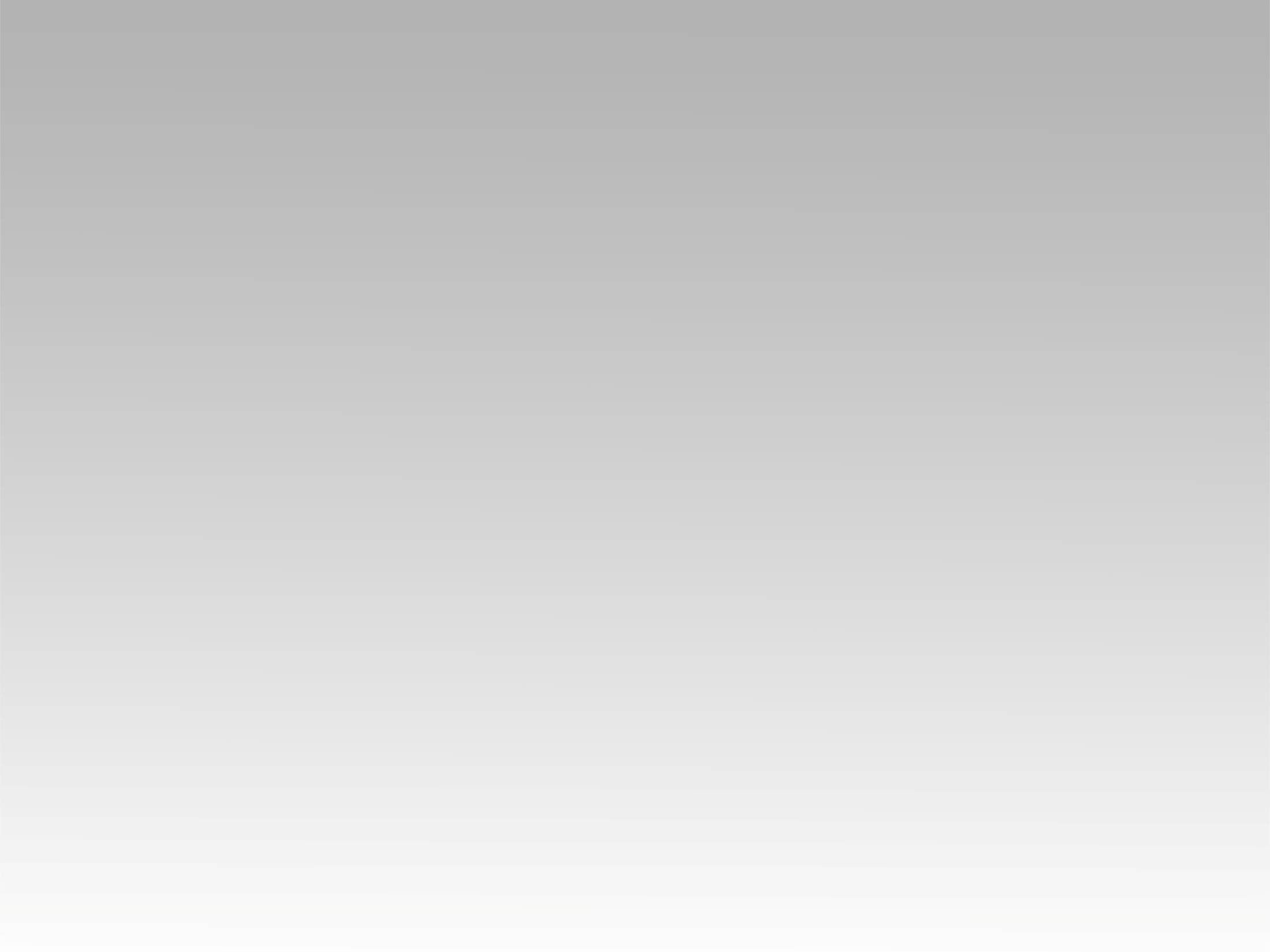 ترنيمة 
روحك الهادي
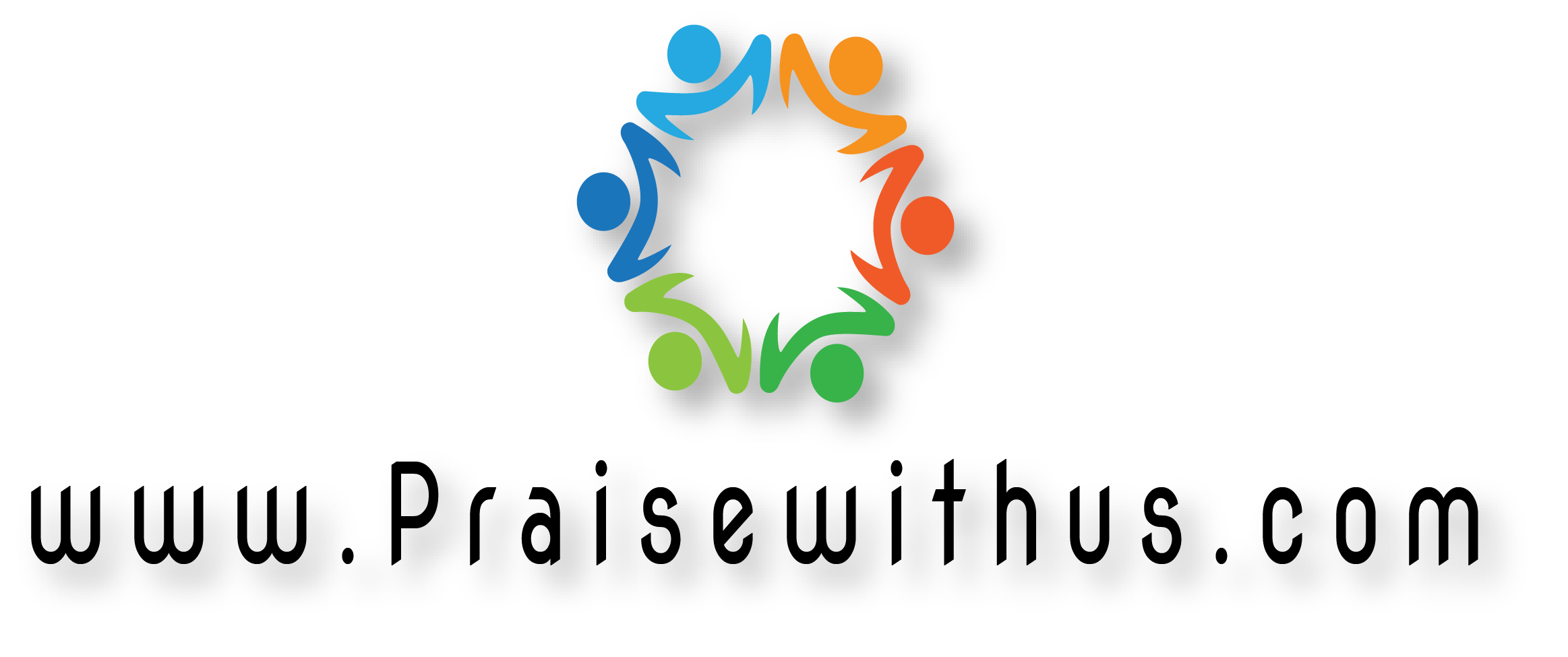 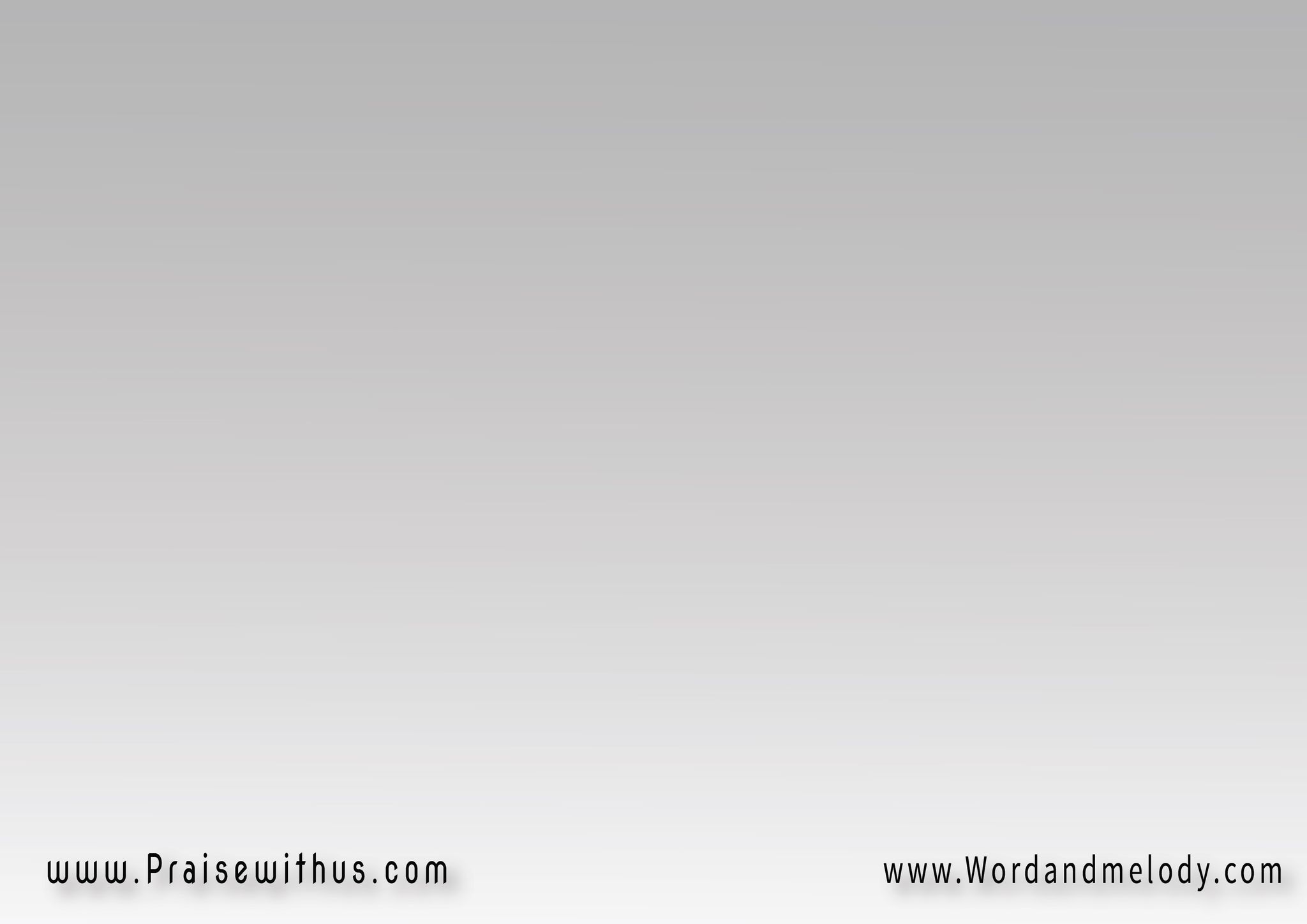 القرار:روحك الهادي 
ها يجري في بلاديوبأعلى صوت ينادي 
خلاص لكل الناس
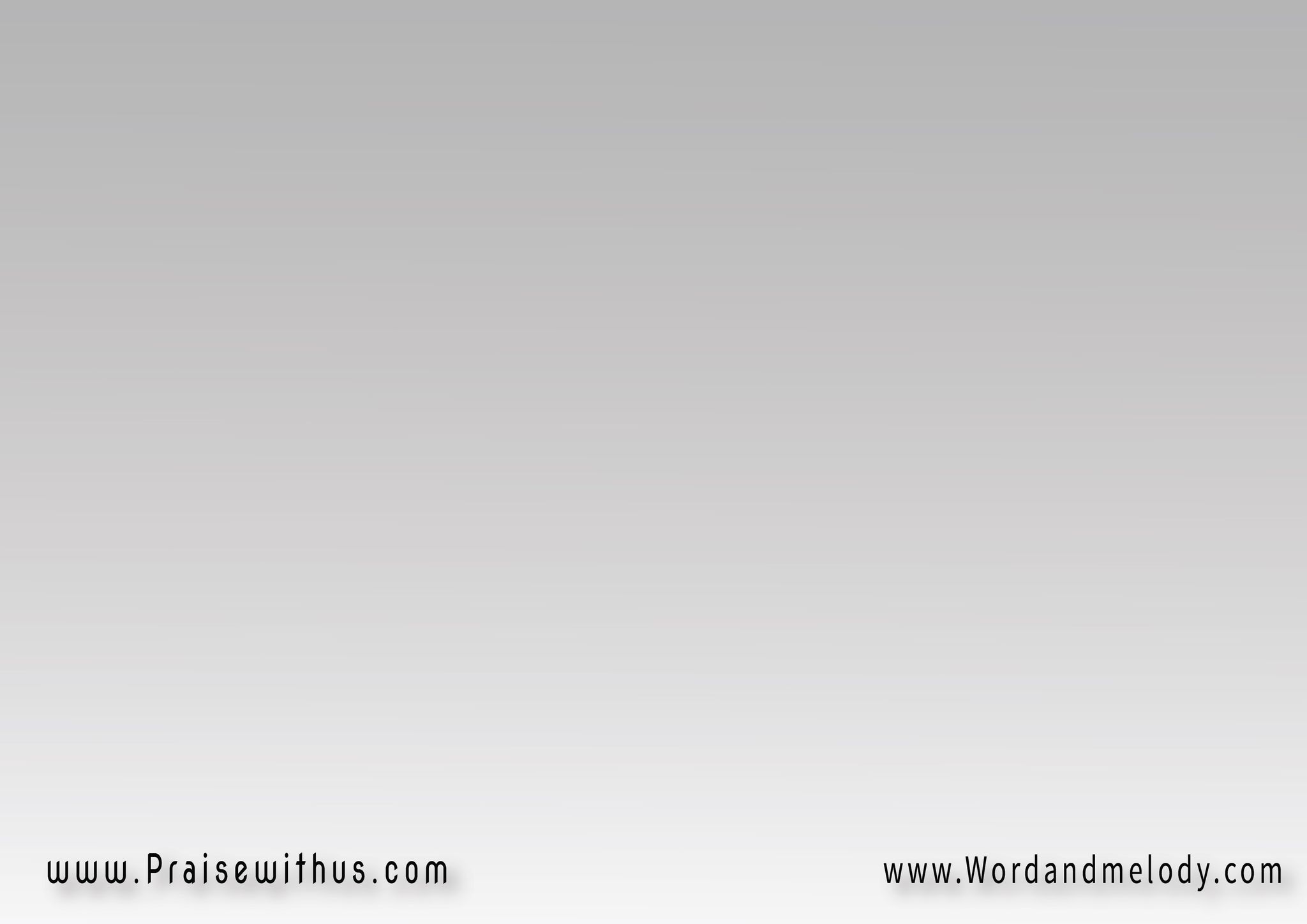 1- 
تعال يا يسوع 
امسح كل الدموعارسم وشوش فرحة 
وأمان وملامح سلام
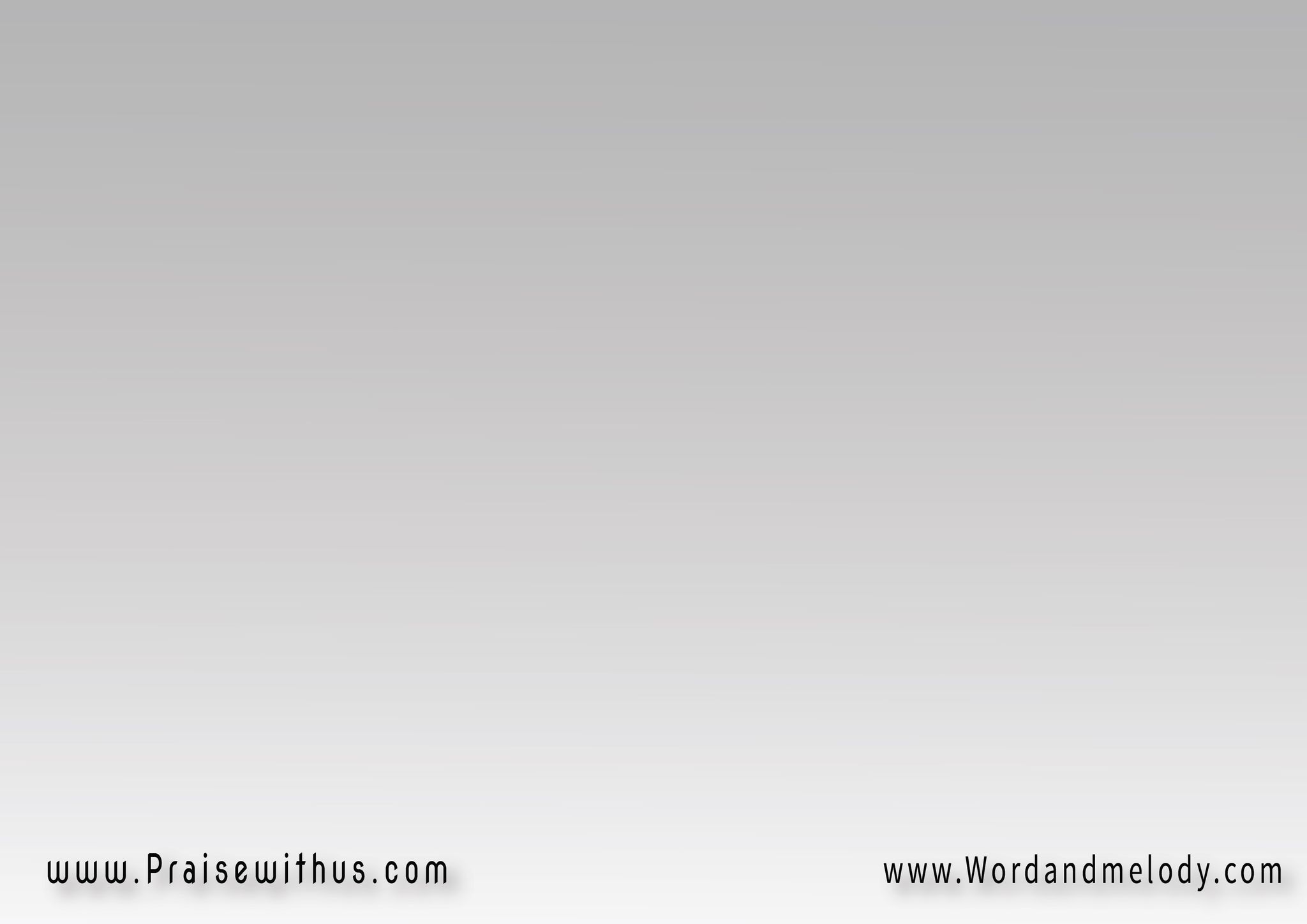 القرار:روحك الهادي 
ها يجري في بلاديوبأعلى صوت ينادي 
خلاص لكل الناس
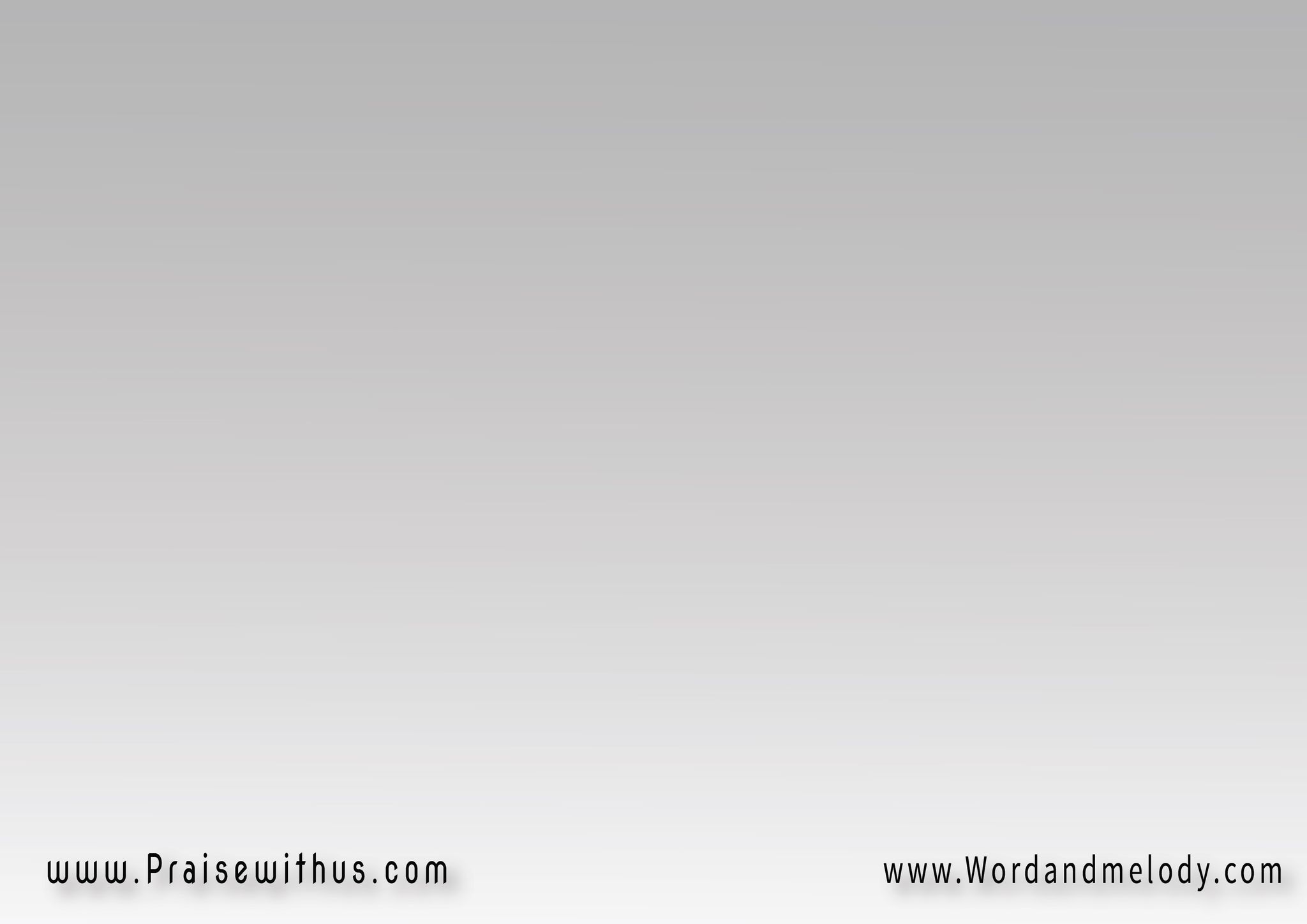 2- 
تعال وياك حرية 
كسر قيود الخطيةمن ذل وعبودية 
لحياة نصرة قوية
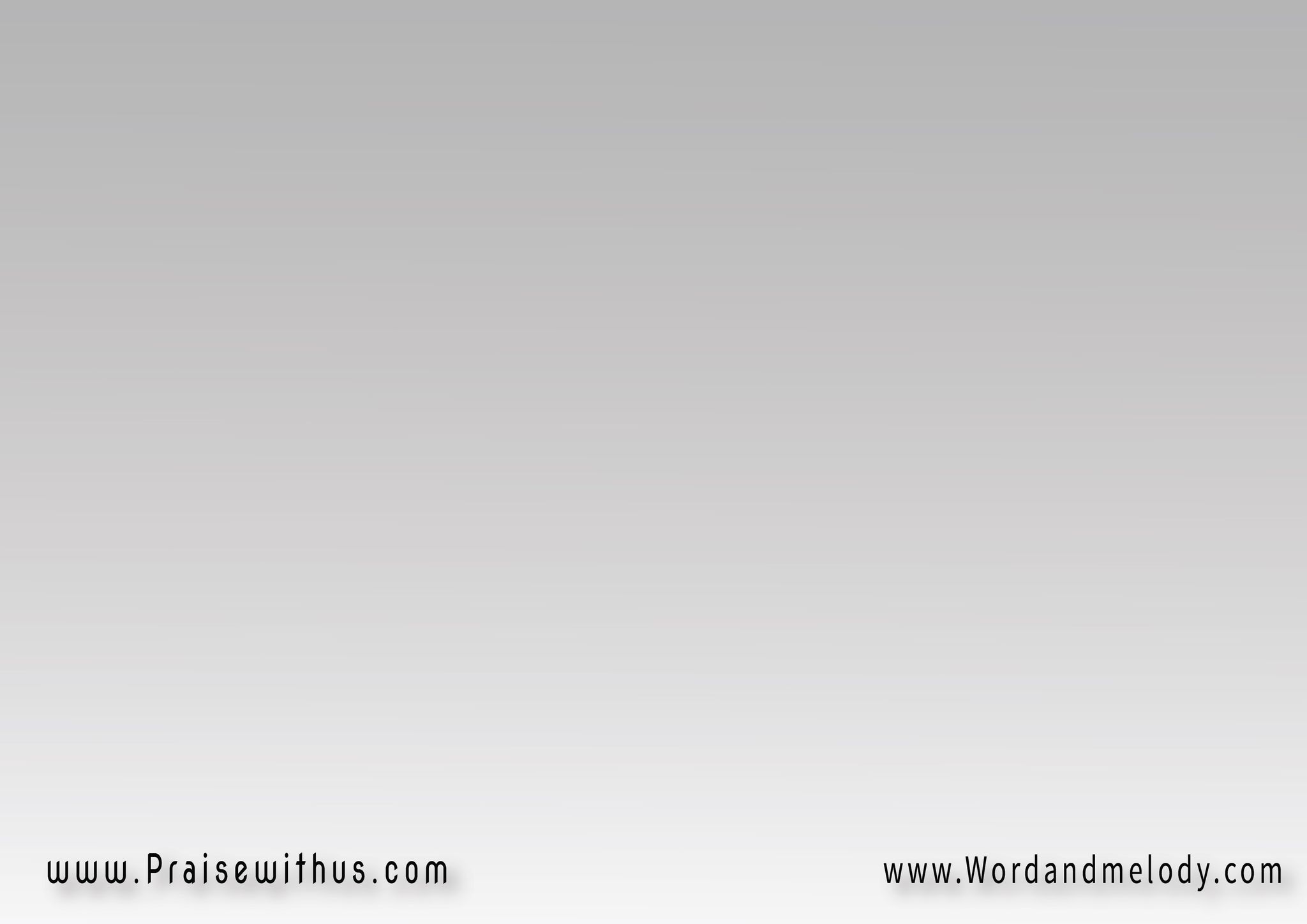 القرار:روحك الهادي 
ها يجري في بلاديوبأعلى صوت ينادي 
خلاص لكل الناس
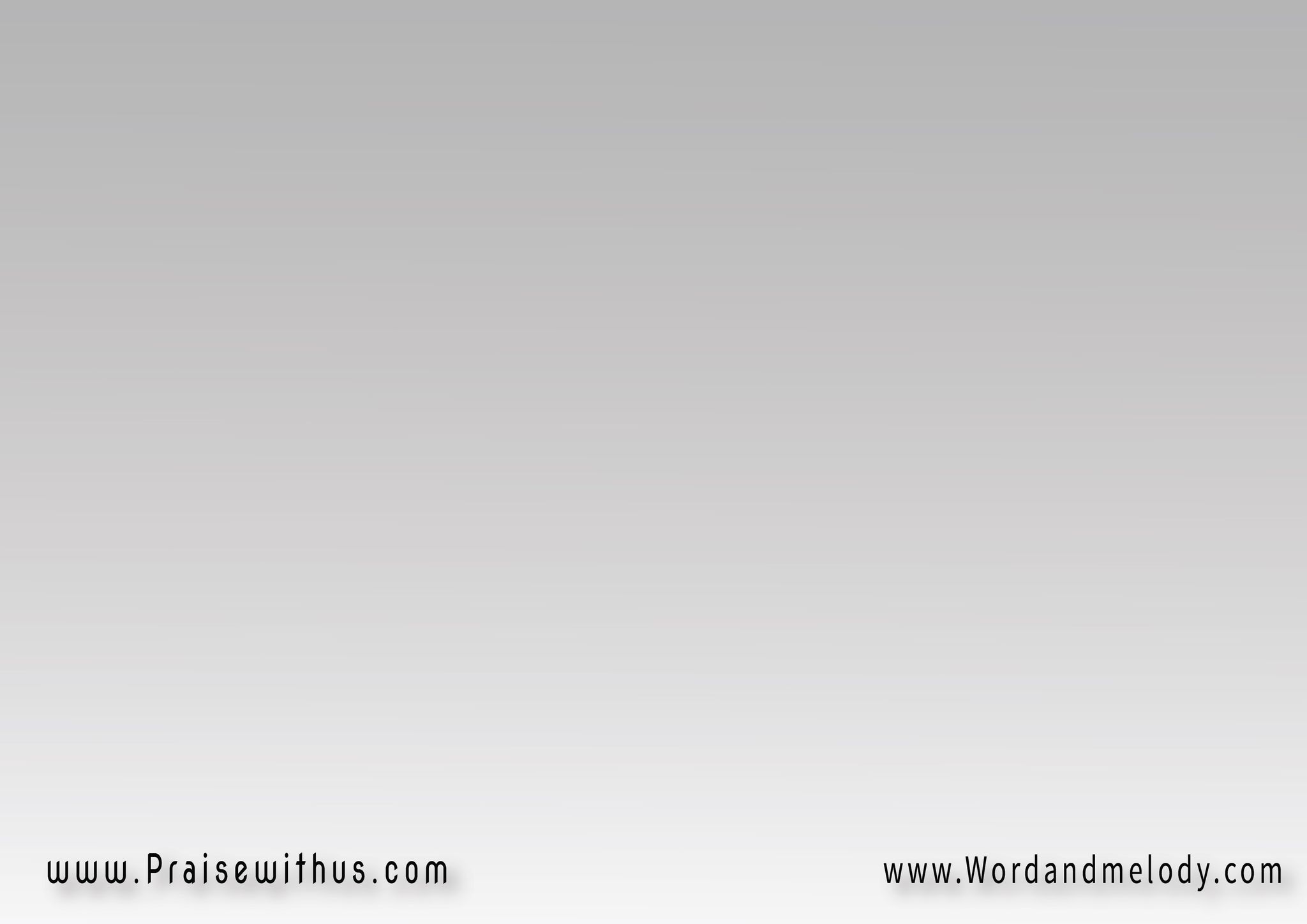 3- 
ونعيش ليك يا فادينا
 صورة أنت ماليهاتحكي للناس وتشهد 
عن خلاص بصليبك
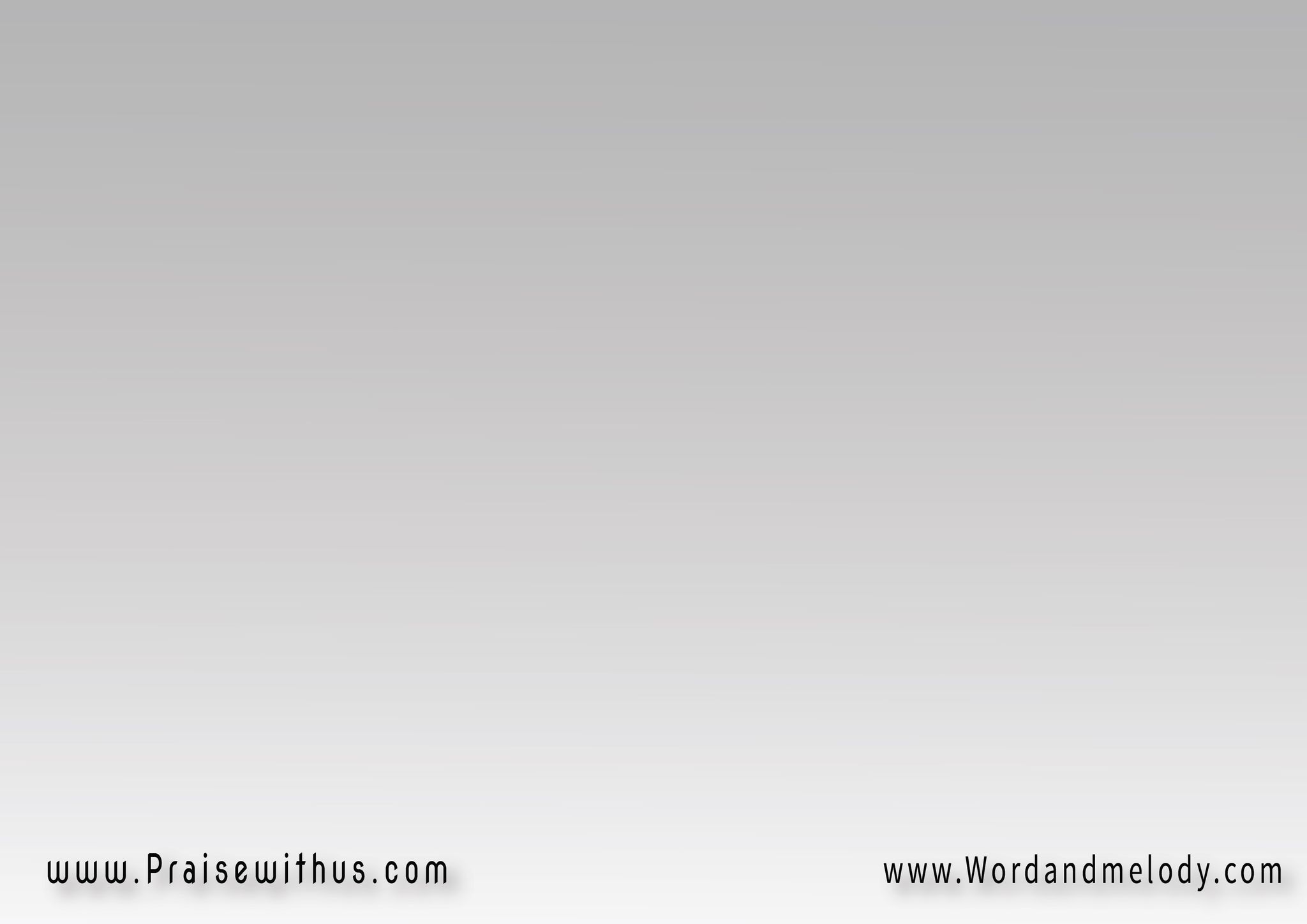 القرار:روحك الهادي 
ها يجري في بلاديوبأعلى صوت ينادي 
خلاص لكل الناس
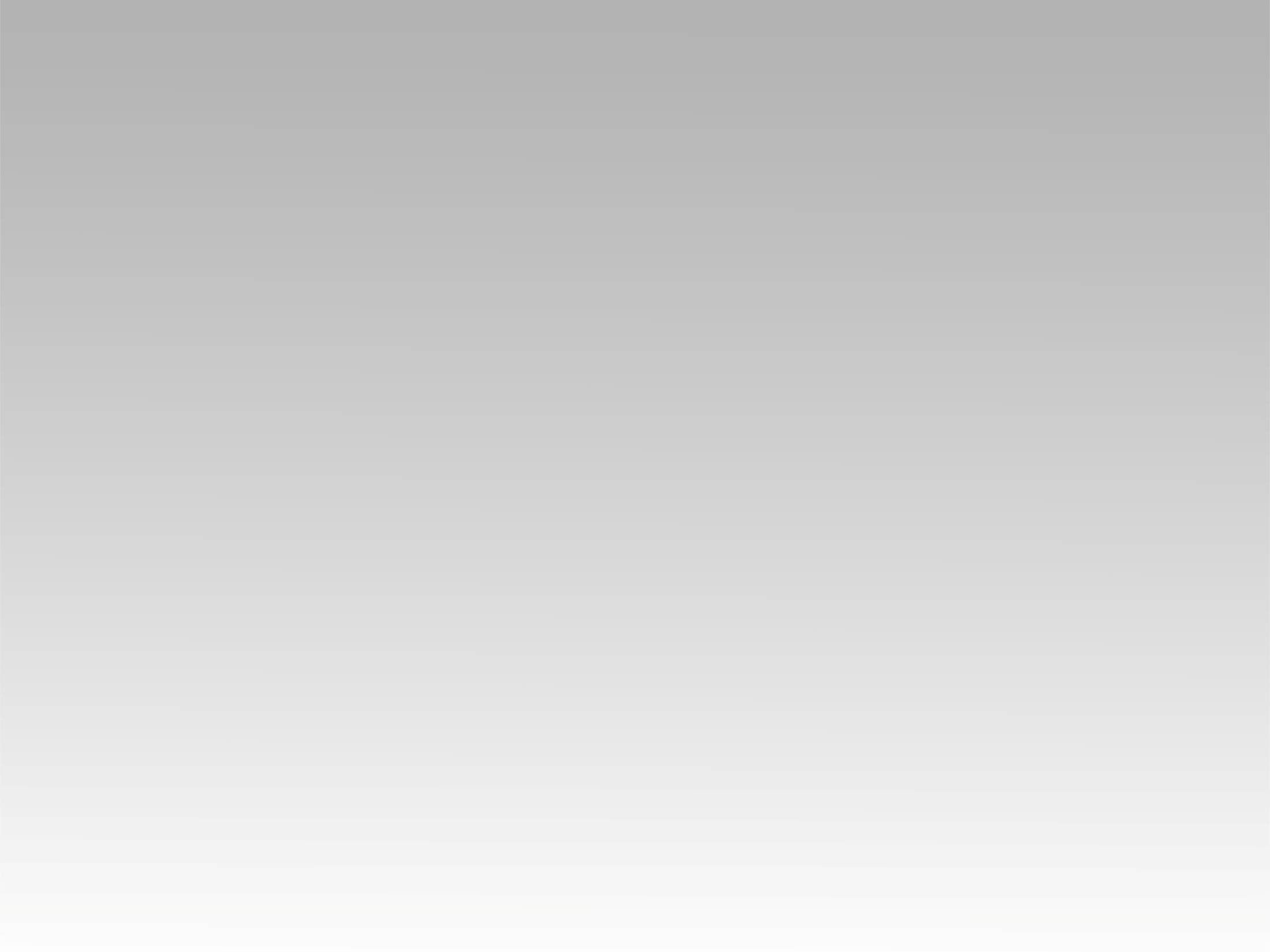 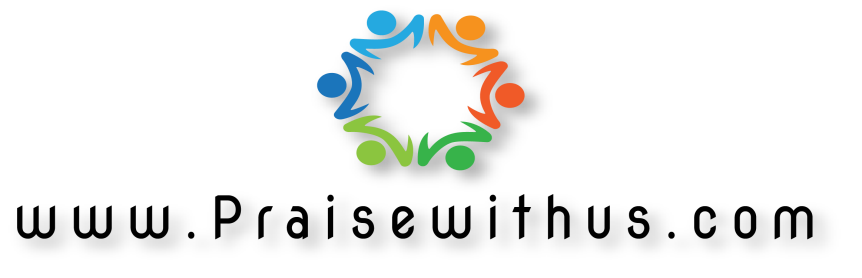